Презентация для детей младшей – средней группы«Талисманы зимних Олимпиад»
Автор: музыкальный руководитель ГБДОУ №34 Красногвардейского района
Сизова Н. Ю.
Г. Санкт-Петербург
2014 год
Что такое Олимпийский талисман?
Олимпийский талисман — часть олимпийской символики,  обязательный атрибут Олимпийских игр.  Главная задача олимпийского талисмана — «отразить дух страны-хозяйки игр, принести удачу спортсменам и накалить праздничную атмосферу». Олимпийский талисман изображается в виде животного, наиболее популярного в стране, принимающей спортсменов, или в виде анимированного выдуманного существа.
На основе созданного  художниками и дизайнерами образа создаётся огромное количество сувениров. Талисман должен быть симпатичен как детям, так и взрослым.
Снеговик  Олимпиямандл
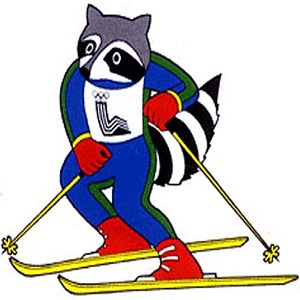 Енот Рони
Волчонок Вучко
Полярные медведи: Хайди и Хоуди
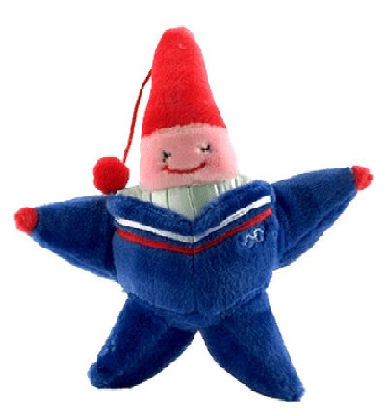 Гном Маджик
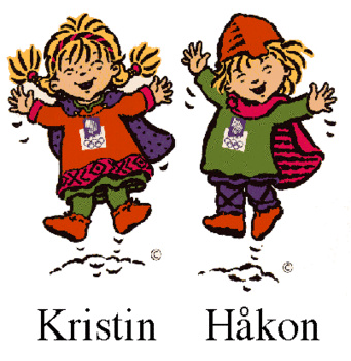 Кристин и Хокон
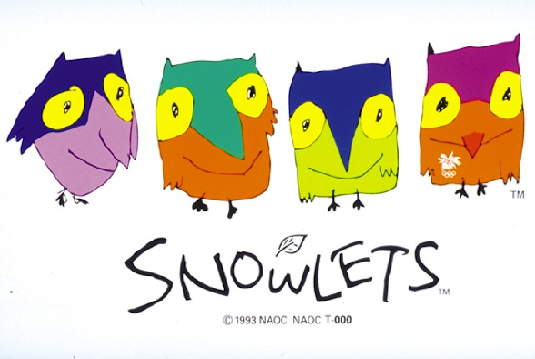 Совята : Сукки, Нокки, Лекки, Цукки
Девочка- снежок Неве и кубик льда Глиц
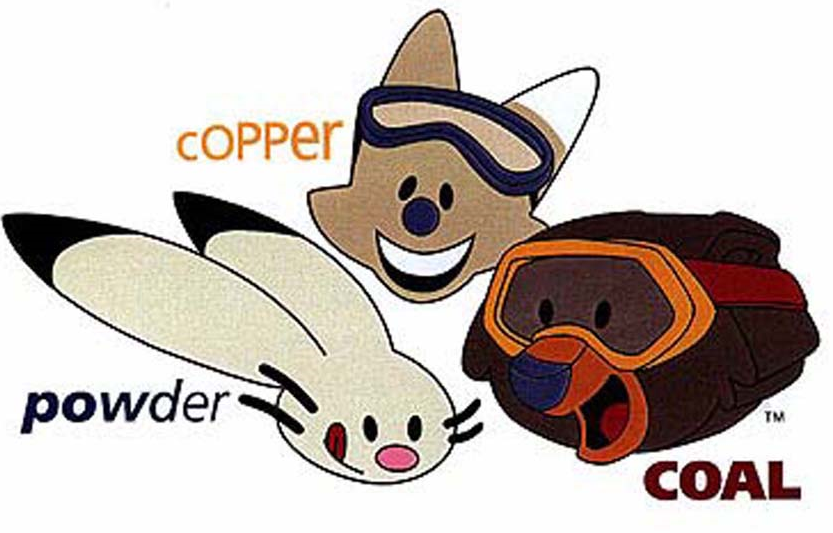 Зайчиха, Койот и Медведь
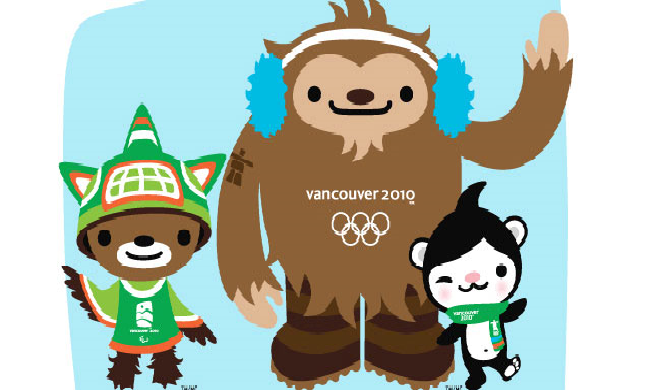 Сказочные существа: Суми, Куатчи и Мига
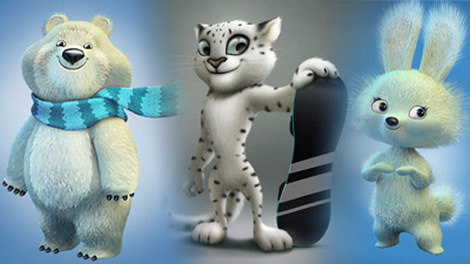 Белый медведь, Леопард и Зайка
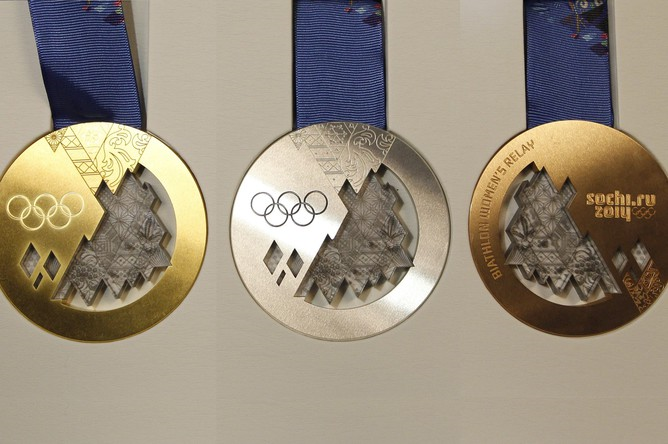 Олимпийские медали Олимпиады в Сочи 2014 года
Вперёд, Россия!